UNIT 3 (LO1) Understand how sport in the UK is organised.
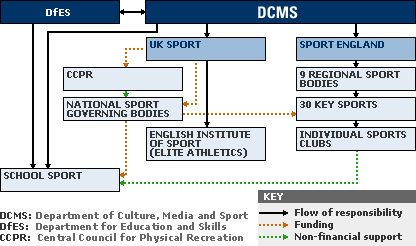 UNIT 3 (LO1) Understand how sport in the UK is organised
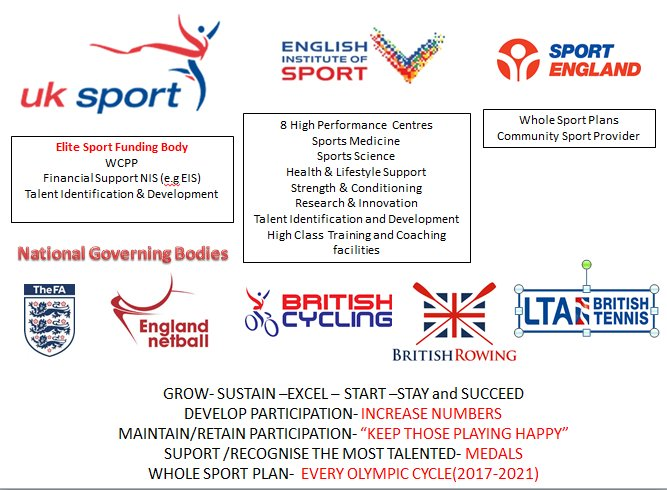 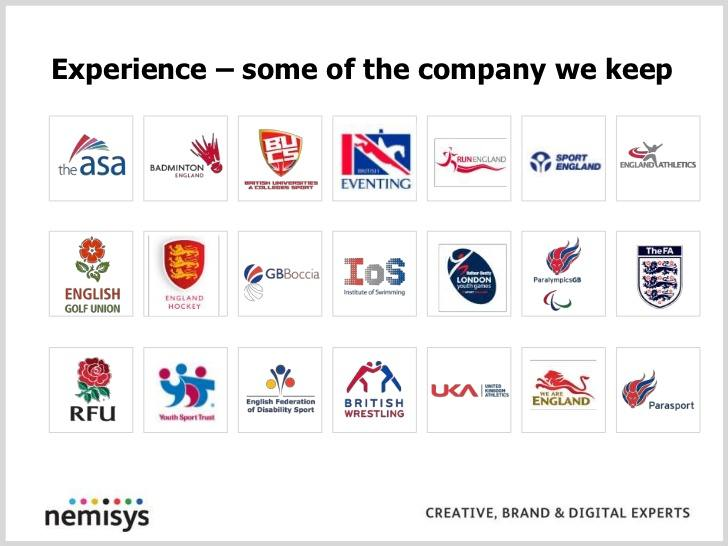 UNIT 3 (LO1) Understand how sport in the UK is organised.
UNIT 3 (LO1) Understand how sport in the UK is organised
UNIT 3 (LO1) Understand how sport in the UK is organised
UNIT 3 (LO1) Understand how sport in the UK is organised
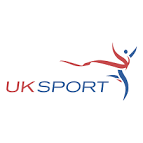 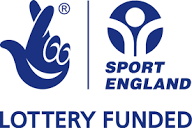 UNIT 3 (LO1) Understand how sport in the UK is organised
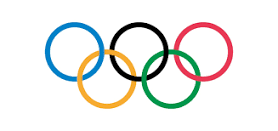 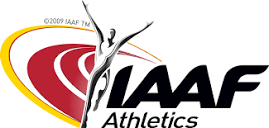 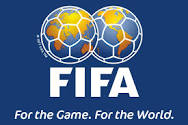 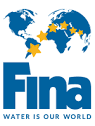 UNIT 3 (LO1) Understand how sport in the UK is organised
Unit 3 Sports organisation and development 

LO1 Understand how sport in the UK is organised
LO2 Understand sports development
LO3 Understand how the impact of sports development can be measured LO4 Understand sports development in practice